Faculty
Jonathan Corren, MD
Clinical Associate Professor of 
Medicine and Pediatrics
Divisions of Clinical Immunology and Allergy
David Geffen School of Medicine at UCLA
Los Angeles, California
Michael E. Wechsler, MD
Professor of Medicine
Director, NJH Cohen 
Family Asthma Institute
Department of Medicine
National Jewish Health
Denver, Colorado
Faculty Disclosures
Jonathan Corren, MD
Research Support: Genentech, AstraZeneca, Regeneron, Sanofi, Stallergenes Greer
Consultant: Genentech, Novartis, Regeneron, Sanofi
Speakers Bureau: Genentech, Novartis, AstraZeneca

Michael Wechsler, MD
Research Support: AstraZeneca, Novartis, Sanofi	
Consultant: AstraZeneca, Novartis, Teva, Boehringer Ingelheim,GlaxoSmithKline, 		Sanofi, Regeneron
Learning Objectives
Phenotypes and Biomarkers
In this module we discuss how phenotypic, endotypic, and underlying pathogenic mechanisms factor into severe asthma. 
We review the clinical differentiation of asthma subgroups and the characterization of inflammatory pathways and biomarkers, as well as its application to clinical practice.
Clinical Differentiation of Asthma Into SubgroupsBack to Asthma Basics
Definition
Airway hyperresponsiveness
Airflow limitation, which is spontaneously variable or reversible with bronchodilators 
Diagnosis
Based on a combination of clinical symptoms and physiologic abnormalities 
Does not rely on pathologic markers
[Speaker Notes: References]
Asthma is Not a Clinically Homogeneous Condition
Multiple areas of difference:
Clinical presentations
Physiological characteristics
Responses to therapy 
Time of asthma development is a key factor:
Children—relatively homogeneous with a strong personal and family allergic history of atopy
Adults—very mixed group of patients
[Speaker Notes: Reference]
Heterogeneity in Asthma— Not a New Concept
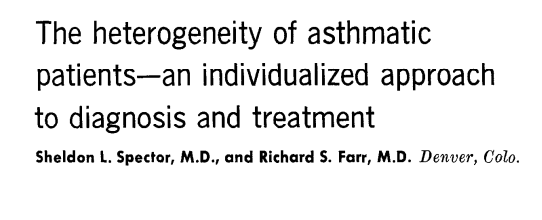 Spector SL, Farr RS. J Allergy Clin Immunol. 1976 May;57(5):499-511.
.
[Speaker Notes: Full Reference:
Spector SL, Farr RS. The heterogeneity of asthmatic patients—an individualized approach to diagnosis and treatment. J Allergy Clin Immunol. 1976 May;57(5):499-511.]
Basis for Disease is Present Early and Evolves Throughout Life
, environment
Genetics

Proteins, biochemical pathways, cells

Physiology, symptoms
[Speaker Notes: References]
Fitting the Individual Into a Larger Group
What is a phenotype?
The outward manifestation of a disease state related to both genetics and environmental influences

What is an endotype?
A phenotype of a disease state that has been well-characterized with regard to pathophysiologic mechanisms
Separation of Asthma Into Clinical Phenotypes
Unbiased hierarchical cluster analysis
Clinical characteristics (gender, age of onset, severity)
Physiology (lung function, airway hyperresponsiveness)
Triggers (allergens, tobacco, occupation)
Sputum inflammatory cells (eosinophils, neutrophils)
Sum total of characteristics are segregated into groups, with no single feature playing a predominant role in the classification
Phenotypic Clusters in Adults With Asthma Show Significant Differences
Moore WC, et al. J Allergy Clin Immunol. 2010; 181:315–23.
[Speaker Notes: Full Reference:
Moore WC, Meyers DA, Wenzel SE, et al. Identification of asthma phenotypes using cluster analysis in the Severe Asthma Research Program. Am J Respir Crit Care Med. 2010;181(4):315-23. doi: 10.1164/rccm.200906-0896OC.]
Phenotypic Clusters in Children With Asthma Are Similar
4 clusters, all associated with:
Prior or current atopic dermatitis
Elevated total and  specific IgE
Comprise, a continuum based on:
Number of controller medications
Lung function
eNO concentrations
eNO, exhaled nitric oxide; IgE, Immunoglobulin E
Fiztpatrick AM, et al. J Allergy Clin Immunol. 2011;127:382-389.e1-13.
[Speaker Notes: Full Reference:
Fitzpatrick AM, Teague WG, Meyers DA, et al. Heterogeneity of severe asthma in childhood: confirmation by cluster analysis of children in the National Institutes of Health/National Heart, Lung, and Blood Institute Severe Asthma Research Program. J Allergy Clin Immunol. 2011;127(2):382-389.e1-13. doi: 10.1016/j.jaci.2010.11.015.]
Phenotypes/Endotypes of Severe Asthma
AERD, Aspirin-exacerbated respiratory disease; eNO, exhaled nitric oxide; IgE, Immunoglobulin E; LRT, lower respiratory tract
Wenzel SE. Nat Med. 2012;18:716-725.
Trejo Bittar HE, et al. Ann Rev Pathol Mech Dis. 2015.10:511-545.
Corren J. Discov Med. 2013;15:243-249.
[Speaker Notes: Full References:
Wenzel SE. Asthma phenotypes: the evolution from clinical to molecular approaches. Nat Med. 2012 May 4;18(5):716-25. doi: 10.1038/nm.2678.
Trejo Bittar HE, Yousem SA, Wenzel SE. Pathobiology of severe asthma. Annu Rev Pathol. 2015;10:511-45. doi: 10.1146/annurev-pathol-012414-040343.
Corren J. Asthma phenotypes and endotypes: an evolving paradigm for classification. Discov Med. 2013 Apr;15(83):243-9.]
Characterization of Inflammatory Pathways and Biomarkers
eNO, exhaled nitric oxide; GM-CSF, Granulocyte-macrophage colony-stimulating factor; IgE, Immunoglobulin E; PMN, polymorphonuclear;   Th2, T helper 2
Utilization of Inflammatory Markers
Inflammatory markers have been shown to play an important role in predicting severity and responsiveness to therapies
Inflammatory profile may be characterized by:
Genotyping
Cytokines 
Cell populations (in airway, tissue and blood)
Exhaled gases (nitric oxide)
Serum proteins (periostin, DPP4)
DPP4, dipeptidyl peptidase-4
What Makes an Ideal Biomarker?
Reproducible
Accurate
Accessible
Correlates with severity of disease at baseline and reflects responsiveness to therapy
Reasonable cost 
Noninvasive
Eosinophil as an Inflammatory Biomarker
Variable numbers of blood and airway eosinophils are present in patients with type 2 cytokine profiles
Likely relates to level of type 2 activation
Eosinophils in blood and airway are correlated with:
Frequency of asthma exacerbations
Degree of airflow limitation
Presence and severity of chronic rhinosinusitis/nasal polyposis
Sputum and Blood Eosinophils Correlate With Bronchial Type-2 Cytokine mRNA
Peters SP, et al. J Allergy Clin Immunol. 2014;2(6):650-2.
[Speaker Notes: Full Reference:
Peters SP. Asthma phenotypes: nonallergic (intrinsic) asthma. J Allergy Clin Immunol Pract. 2014;2(6):650-2. doi: 10.1016/j.jaip.2014.09.006.]
Blood Eosinophil Counts Correlate With Risk of Asthma Exacerbations
Claims database analysis examining eosinophil count and exacerbations requiring systemic CS or ER/hospital care
Adapted from Price DB, et al. Lancet Respir Med. 2015;3:849-858.
[Speaker Notes: Full Reference
Price DB, Rigazio A, Campbell JD, et al. Blood eosinophil count and prospective annual asthma disease burden: a UK cohort study. Lancet Respir Med. 2015;3(11):849-58. doi: 10.1016/S2213-2600(15)00367-7.]
Blood Eosinophil Counts Correlate With Risk of Asthma Exacerbations
Claims database analysis examining eosinophil count and exacerbations requiring systemic CS or ER/hospital care
Adapted from Price DB, et al. Lancet Respir Med. 2015;3:849-858.
[Speaker Notes: Full Reference
Price DB, Rigazio A, Campbell JD, et al. Blood eosinophil count and prospective annual asthma disease burden: a UK cohort study. Lancet Respir Med. 2015;3(11):849-58. doi: 10.1016/S2213-2600(15)00367-7.]
Sputum Eosinophils Identify Patients With Frequent Asthma Exacerbations
*P<0.05
ACQ, asthma control questionnaire; ICS, inhaled corticosteroid; OCS, oral corticosteroid
Kupczyk M. et al. Clin Exp Allergy. 2014;44(2):212-21.
[Speaker Notes: Full Reference:
Kupczyk M, ten Brinke A, Sterk PJ, et al. Frequent exacerbators—a distinct phenotype of severe asthma. Clin Exp Allergy. 2014;44(2):212-21. doi: 10.1111/cea.12179]
Sputum Neutrophil as an Inflammatory Biomarker
Sputum neutrophilia (>60% of total WBC) present in subgroup of asthmatics 
Most often in combination with eosinophils but may occur as isolated neutrophilia
Factors that influence PMN count in sputum:
Use of inhaled corticosteroids
Air pollution
Lower respiratory tract infection
Sensitization to fungi
Gastroesophageal disease
Found to correlate with higher levels of asthma severity
PMN, polymorphonuclear; WBC, white blood cells
Serum Proteins
Cytokine protein measurements in blood and sputum are difficult and may not be accurate 
Preferable to identify surrogate markers to indicate predominant cytokine profile in lung
Airway IL-13 found to correlate with epithelial proteins— periostin and dipeptidyl peptidase-4 (DPP4): 
Secreted by airway epithelium into blood
Initial studies showed good correlation with IL-13 and predictive of response to anti-IL-13 agents
Uncertain whether these tests will be employed as biomarkers in the future
Exhaled Nitric Oxide as a Marker of Type 2 Pathway
eNO is produced by NO synthase in respiratory epithelium under direct control of IL-13 and possibly other factors
Often, but not always, correlated with sputum/blood eosinophil numbers 
Is a moderately reproducible marker of Th2 phenotype (coefficient of variation 20%)
Type 2 biomarkers predictive of responsiveness to ICS
NO >33 ppb  positive response to ICS
NO <22 ppb  successful discontinuation of ICS
ICS, inhaled corticosteroid; eNO, exhaled nitric oxide; ppb, parts per billion
Blood Eosinophils Predicted Response to IL-5 Inhibition
Treatment difference vs placebo in FEV1 (L)
Placebo	n=16	n=65	n=37	n=44	n=54	n=27	n=68	n=13
Reslizumab	n=62	n=282	n=158	n=186	n=239	n=105	n=275	n=69
P value	.6537	.1202	.5122	.2401	.2579	.2818	.5422	.0436
Adapted from Corren J, et al. Chest. 2016;150(4):799-810.
[Speaker Notes: Full Reference:
Corren J, Weinstein S, Janka L, Zangrilli J, Garin M. Phase 3 Study of Reslizumab in Patients With Poorly Controlled Asthma: Effects Across a Broad Range of Eosinophil Counts. Chest. 2016;150(4):799-810. doi: 10.1016/j.chest.2016.03.018.]
Summary
Recent research has attempted to better describe and understand heterogeneity in asthma
Clinical characteristics that differentiate phenotypes of asthma include age, gender, age of asthma onset, atopic status, obesity, exacerbation frequency, and NSAID sensitivity
Employment of biomarkers has facilitated the use of new targeted therapies for type 2 asthma
Discovery of new biomarkers in non-type 2 asthma will help address an important unmet need
Novel Treatment Options
In this module we review the latest biologic-based targeted therapies. Our discussion will differentiate between biologic agents, focusing on mechanism of action, as well as the latest safety and efficacy data of targeted therapy.
Stepwise-Approach: Assess Adequate Use of ICS and Consider Nonbiologic Add-on Therapy
When confirming diagnosis of severe asthma, critical to:
Assess inhaler technique and adherence
Issues with ICS account for 50% to 80% of uncontrolled asthma
Assess coexisting conditions, risk factors, and triggers
Review FeNO after ICS therapy
Israel E, et al. N Engl J Med. 2017;377:965-976.
[Speaker Notes: References
Israel E, Reddel HK. Severe and Difficult-to-Treat Asthma in Adults. N Engl J Med. 2017;377(10):965-976.]
Inhaled Corticosteroids:First-Line Therapy for All Patients
Convenient, inexpensive, safe drugs
Broad mechanism of action—affect eosinophils, lymphocytes, mast cells and dendritic cells
Efficacious in majority of asthmatics, less effective in more severe patients: 
Mild—70%
Moderate—50%
Severe—33%
Addition of other agents (LABA, LAMA, LTRA)—is often beneficial and adds bronchodilation to the anti-inflammatory effects of ICS, reducing exacerbations and improving lung function
LABA, long-acting beta2 agonists; LAMA, long-acting muscarinic antagonists; LTRA, leukotriene receptor antagonists
ICS Add-On Therapy
Corticosteroids (inhaled and oral)—with or without LABA—may offer only partial control in severe asthma
Consider nonbiologic add-ons: LABA, tiotropium, macrolide, leukotriene modifier and bronchial thermoplasty 
Tiotropium—long-acting muscarinic antagonist
Shown to increase lung function and time to first exacerbation 
Consider risk and benefits [lower cost than biologics]
Bronchial thermoplasty 
Approved 2010;  bronchoscopic treatment targeting airway smooth muscle with radio-frequent energy
Assess for targeted treatment with biologic agents
Current Standard Treatments
Poor response to ICS can lead to increased doses but there is a limited dose response; In those circumstances, many doctors still give oral corticosteroids such as prednisone
Avoid daily OCS
CS associated with systemic toxicity, including: 
Adrenal insufficiency 
Weight gain 
Hypertension 
Cataracts 
Glaucoma
Osteoporosis
CS, corticosteroids; OCS, oral corticosteroids
Wechsler ME. Respir Care. 2018;63:699-707; Bagnasco D, et al. Front Med. 2017;4:135; Cazzola M, et al. Expert Opin Drug Saf. 2018;17:429-435; Israel E, et al. N Engl J Med. 2017;377:965-976.
[Speaker Notes: Reference
Bagnasco D, Ferrando M, Varricchi G, Puggioni F, Passalacqua G, et al. Anti-Interleukin 5 (IL-5) and IL-5Ra Biological Drugs: Efficacy, Safety, and Future Perspectives in Severe Eosinophilic Asthma. Frontiers in Medicine. 2017;4:135. doi:10.3389/fmed.2017.00135. 

Cazzola M, Matera MG, Levi-Schaffer F, Rogliani P. Safety of humanized monoclonal antibodies against IL-5 in asthma: focus on reslizumab. Expert Opin Drug Saf. 2018;17(4):429-435.

Israel E, Reddel HK. Severe and Difficult-to-Treat Asthma in Adults. N Engl J Med. 2017;377(10):965-976. 


Wechsler ME. Current and Emerging Biologic Therapies for Asthma and COPD. Respir Care. 2018 Jun;63(6):699-707. doi: 10.4187/respcare.06322.]
Understanding Pathogenic Mechanism
Study of pathophysiology of asthma, especially type 2 and eosinophilic inflammation led to latest targeted interventions 
Targeted therapies shown to reduce number of exacerbations 
4 approved, type-2 targeted-biologic therapies that target IL-5 and IgE and one that is in development IL-4/-13
Importance of understanding Type 2 cytokines: IL-4, IL-5, IL-13
IL-5, Interleukin 5; IL-5Ra, Interleukin 5 receptor α; Th2, T helper 2 lymphocytes
Bagnasco D, et al. Front Med. 2017;4:135; Farne HA, et al. Cochrane Database Syst Rev. 2017;9:CD010834.
[Speaker Notes: Reference
Bagnasco D, Ferrando M, Varricchi G, Puggioni F, Passalacqua G, et al. Anti-Interleukin 5 (IL-5) and IL-5Ra Biological Drugs: Efficacy, Safety, and Future Perspectives in Severe Eosinophilic Asthma. Front Med. 2017;4:135. doi:10.3389/fmed.2017.00135. 

Farne HA, Wilson A, Powell C, Bax L, Milan SJ. Anti-IL5 therapies for asthma. Cochrane Database Syst Rev. 2017;9:CD010834. doi: 10.1002/14651858.CD010834.pub3.]
Targeted Pathways for Biologic Therapies
CSCR2, Chemokine receptor 2; IgE, Immunoglobulin E; Th2, T helper 2 cells; TSLP, Thymic stromal lymphopoietin
Wechsler ME. Respir Care. 2018;63:699-707.
[Speaker Notes: Reference
Wechsler ME. Current and Emerging Biologic Therapies for Asthma and COPD. Respir Care. 2018 Jun;63(6):699-707. doi: 10.4187/respcare.06322.]
Approved Biologics and Targets
Asthma Control Questionnaire 5 (ACQ5); LABA, long-acting β-agonists; LD, loading dose; mL, microliter; SQ, subcutaneous; QoL, quality of life
1. Fitzgerald JM, et al; Lancet. 2016;388:2128–2141. 2.Bleecker ER, et al. Lancet. 2016;388:2115–2127. 3. Cazzola M, et al. Expert Opin Drug Saf. 2018;17:429-435.
[Speaker Notes: Reslizumab: Need to evaluate risk of anaphylaxis and the long-term risk-benefit ratio of the impact of depletion of eosinophils and the potential risk of malignancies induced by a treatment with this anti-IL-5 agent 
Potential SAEs: anaphylaxis, malignancies, musculoskeletal/creatine phosphokinase (CPK) abnormalities 

References:
Castro M, Corren J, Pavord ID, et al. Dupilumab Efficacy and Safety in Moderate-to-Severe Uncontrolled Asthma. N Engl J Med. 2018 Jun 28;378(26):2486-2496. doi: 10.1056/NEJMoa1804092.

Wenzel S, Castro M, Corren J, et al. Dupilumab efficacy and safety in adults with uncontrolled persistent asthma despite use of medium-to-high-dose inhaled corticosteroids plus a long-acting β2 agonist: a randomised double-blind placebo- controlled pivotal phase 2b dose-ranging trial. Lancet. 2016;388:31-44. 

Bleecker ER, Fitzgerald JM, Chanez P, et al; SIROCCO study investigators. Efficacy and safety of benralizumab for patients with severe asthma uncontrolled with high-dosage inhaled corticosteroids and long-acting β2-agonists (SIROCCO): a randomized, multicentre, placebo-controlled phase 3 trial. Lancet. 2016;388(10056):2115–2127. 

Pelaia C, Vatrella A, Bruni A, Terracciano R, Pelaia G. Benralizumab in the treatment of severe asthma: design, development and potential place in therapy. Drug Des Devel Ther. 2018;12:619-628. doi: 10.2147/DDDT.S155307. 

Fitzgerald JM, Bleecker ER, Nair P, et al; CALIMA study investigators. Benralizumab, an anti-interleukin-5 receptor α monoclonal antibody, as add-on treatment for patients with severe, uncontrolled eosinophilic asthma (CALIMA): a randomised, double-blind, placebo-controlled phase 3 trial. Lancet. 2016;388(10056):2128–2141. 

Cazzola M, Matera MG, Levi-Schaffer F, Rogliani P. Safety of humanized monoclonal antibodies against IL-5 in asthma: focus on reslizumab. Expert Opin Drug Saf. 2018;17(4):429-435. doi: 10.1080/14740338.2018.1446940. 

Bel EH, Wenzel SE, Thompson PJ, et al. Oral glucocorticoid-sparing effect of mepolizumab in eosinophilic asthma. N Engl J Med. 2014;371:1189-97. 

Pavord ID, Korn S, Howarth P, et al. Mepolizumab for severe eosinophilic asthma (DREAM): a multicentre, double- blind, placebo-controlled trial. Lancet. 2012; 380:651-9. 

Ortega H, Bradford ES, Albers FC, et al. Long-term safety of mepolizumab in patients with severe eosinophilic asthma: The COLUMBA Study. Presented at the American Thoracic Society 2018 International Conference; San Diego, California; May 18-23, 2018. Abstract A1367. 

Hanania NA, Alpan O, Hamilos DL, et al. Omalizumab in severe allergic asthma inadequately controlled with standard therapy: a randomized trial. Ann Intern Med. 2011;154:573-82.]
Approved Biologics and Targets (continued)
1. Ortega H, et al. Presented at ATS 2018. Abstract A1367; 2. Bel EH, et al. N Engl J Med. 2014;371:1189-97; 3. Pavord ID, et al. Lancet. 2012; 380:651-9; 4.Hanania NA, et al. Ann Intern Med. 2011;154:573-82; 5. Castro M, et al. N Engl J Med. 2018;378:2486-2496; 6. Wenzel S, et al. Lancet. 2016;388:31-44.
[Speaker Notes: References:
Castro M, Corren J, Pavord ID, et al. Dupilumab Efficacy and Safety in Moderate-to-Severe Uncontrolled Asthma. N Engl J Med. 2018 Jun 28;378(26):2486-2496. doi: 10.1056/NEJMoa1804092.

Wenzel S, Castro M, Corren J, et al. Dupilumab efficacy and safety in adults with uncontrolled persistent asthma despite use of medium-to-high-dose inhaled corticosteroids plus a long-acting β2 agonist: a randomised double-blind placebo- controlled pivotal phase 2b dose-ranging trial. Lancet. 2016;388:31-44. 

Bleecker ER, Fitzgerald JM, Chanez P, et al; SIROCCO study investigators. Efficacy and safety of benralizumab for patients with severe asthma uncontrolled with high-dosage inhaled corticosteroids and long-acting β2-agonists (SIROCCO): a randomized, multicentre, placebo-controlled phase 3 trial. Lancet. 2016;388(10056):2115–2127. 

Pelaia C, Vatrella A, Bruni A, Terracciano R, Pelaia G. Benralizumab in the treatment of severe asthma: design, development and potential place in therapy. Drug Des Devel Ther. 2018;12:619-628. doi: 10.2147/DDDT.S155307. 

Fitzgerald JM, Bleecker ER, Nair P, et al; CALIMA study investigators. Benralizumab, an anti-interleukin-5 receptor α monoclonal antibody, as add-on treatment for patients with severe, uncontrolled eosinophilic asthma (CALIMA): a randomised, double-blind, placebo-controlled phase 3 trial. Lancet. 2016;388(10056):2128–2141. 

Cazzola M, Matera MG, Levi-Schaffer F, Rogliani P. Safety of humanized monoclonal antibodies against IL-5 in asthma: focus on reslizumab. Expert Opin Drug Saf. 2018;17(4):429-435. doi: 10.1080/14740338.2018.1446940. 

Bel EH, Wenzel SE, Thompson PJ, et al. Oral glucocorticoid-sparing effect of mepolizumab in eosinophilic asthma. N Engl J Med. 2014;371:1189-97. 

Pavord ID, Korn S, Howarth P, et al. Mepolizumab for severe eosinophilic asthma (DREAM): a multicentre, double- blind, placebo-controlled trial. Lancet. 2012; 380:651-9. 

Ortega H, Bradford ES, Albers FC, et al. Long-term safety of mepolizumab in patients with severe eosinophilic asthma: The COLUMBA Study. Presented at the American Thoracic Society 2018 International Conference; San Diego, California; May 18-23, 2018. Abstract A1367. 

Hanania NA, Alpan O, Hamilos DL, et al. Omalizumab in severe allergic asthma inadequately controlled with standard therapy: a randomized trial. Ann Intern Med. 2011;154:573-82.]
Farne et al Cochrane Review
13 studies reviewed Cochrane database; n=6000
Compared agents targeting anti-IL-5 or anti-IL-5Rα (i.e., mepolizumab, reslizumab, and benralizumab) against placebo
Showed all IL-5 therapies reduced rates of clinically significant asthma exacerbation by ~50% in group with severe eosinophilic asthma
Supports use of anti-IL-5 treatments as an adjunct to standard of care in people with severe eosinophilic asthma and poor control
Noted limited evidence for improved HRQoL scores and lung function
Farne HA, et al. Cochrane Database Syst Rev. 2017;9:CD010834.
[Speaker Notes: Reference:
Farne HA, Wilson A, Powell C, Bax L, Milan SJ. Anti-IL5 therapies for asthma. Cochrane Database Syst Rev. 2017;9:CD010834. doi: 10.1002/14651858.CD010834.pub3.]
Bronchial Thermoplasty
Method to decrease smooth muscle mass by applying excess heat in the airways with radio-frequent energy
Note: little understood regarding appropriate patient selection
Asthma Intervention Research2 (AIR2) Trial
n=288 adults
Safe therapy 
Study shown to improve asthma quality of life and reduce exacerbations
5 year long-term study showed sustained reduction in exacerbations, ER visits and hospitalizations
Real world studies have shown sustained efficacy out to 3 years
Goorsenberg AWM, et al. Respiration. 2018:1-7.
[Speaker Notes: References
Goorsenberg AWM, d'Hooghe JNS, de Bruin DM, van den Berk IAH, Annema JT, Bonta PI. Bronchial Thermoplasty-Induced Acute Airway Effects Assessed with Optical Coherence Tomography in Severe Asthma. Respiration. 2018:1-7. doi: 10.1159/000491676.]
Summary
Asthma therapy has evolved
More targeted therapies targeting specific pathways
Importance of evaluating endotypes for asthma to identify:
Type-2 inflammation or non-type-2 inflammation
Eosinophilic asthma or non-eosinophilic asthma
IgE-mediated asthma or non-IgE-mediated asthma
Use of biomarkers to identify appropriate therapies
Treatment Strategies Discussion
This module discusses select biological-based therapies for severe asthma based on phenotype and endotype. Dr. Corren and Dr. Wechsler also discuss optimal treatment regimen based on asthma severity.
What are the strategies to maximize standard medical therapies in asthma management?
Allergen avoidance
Allergy immunotherapy
Biologics (novel therapies) 
Bronchial Thermoplasty
What is your approach to treating patients with severe asthma?
Treat with personalized approach
Identify asthma type by phenotype or endotype
Treat with the most appropriate therapeutic strategy based on underlying asthmatic mechanism of inflammation
What can we achieve with biologics?
Reduced exacerbation
Reduced steroid dose and side effects
Improved symptoms and quality of life
Disease modification to prevent asthma over long term
Which therapy is best for a specific patient? How do you choose between biologics?
Biomarkers help predict therapeutic responses
Phenotype patients and choose most appropriate therapy
Goal of personalized or “precision medicine”
Potential need to measure different biomarkers to determine endotype/phenotype
George L, et al. Ther Adv Chronic Dis. 2016;7:34-51.
[Speaker Notes: References
George L, Brightling CE. Eosinophilic airway inflammation: role in asthma and chronic obstructive pulmonary disease. Ther Adv Chronic Dis. 2016;7(1):34-51. doi:10.1177/2040622315609251.]
What are the long-term health risks with biologic therapy?
Real, long-term consequences of eosinopenia are not known 
Do not know if biologics provides long-term safe control of severe refractory eosinophilic asthma
Cazzola M, et al. Expert Opin Drug Saf. 2018;17(4):429-435.
[Speaker Notes: References
Cazzola M, Matera MG, Levi-Schaffer F, Rogliani P. Safety of humanized monoclonal antibodies against IL-5 in asthma: focus on reslizumab. Expert Opin Drug Saf. 2018;17(4):429-435. doi: 10.1080/14740338.2018.1446940.]
On the Horizon
In this module we discuss specific therapies in development. We will  address persistent questions in the treatment of severe asthma, such as long-term treatment of biologics and the potential of combination therapy. And we’ll provide summary takeaways.
Additional Nonbiologic Treatment Options
Active against atypical bacteria and have anti-inflammatory activity
Macrolide antibiotics, add-on therapy: azithromycin (oral)
Ketolide antibiotic: telithromycin
Gibson PG, et al. Lancet. 2017;390(10095):659-668.
[Speaker Notes: Reference
Gibson PG, Yang IA, Upham JW, et al. Effect of azithromycin on asthma exacerbations and quality of life in adults with persistent uncontrolled asthma (AMAZES): a randomised, double-blind, placebo-controlled trial. Lancet. 2017;390(10095):659-668. doi: 10.1016/S0140-6736(17)31281-3. 

Gibson PG, et al. Lancet. 2017;390(10095):659-668.]
AMAZES StudyEffect of azithromycin on asthma exacerbations
N=420
Randomly assigned (1:1) to receive azithromycin 500 mg or placebo 3 times per week for 48 weeks 
Azithromycin reduced asthma exacerbations; significantly improved asthma-related quality of life
Reported beneficial in eosinophilic and noneosinophilic subtypes
Gibson PG, et al. Lancet. 2017;390(10095):659-668.
[Speaker Notes: Reference
Gibson PG, et al. Effect of azithromycin on asthma exacerbations and quality of life in adults with persistent uncontrolled asthma (AMAZES): A randomised, double-blind, placebo-controlled trial. Lancet. 2017;390(10095):659-668. doi: 10.1016/S0140-6736(17)31281-3.]
Tezepelumab—Phase 2b Clinical Trial Data
Tezepelumab, TSLP inhibitor
Study (n=584) showed reduced blood eosinophil counts, FeNO levels, and total serum IgE levels 
Low dose (70 mg once every 4 weeks), medium dose (210 mg once every 4 weeks), or high dose (280 mg once every 2 weeks) 
Reduced exacerbations across all patient groups both type 2 and non-type asthma by ~70%
More Patients in tezepelumab groups were demonstrated to achieve well-controlled (27.2% in tezepelumab overall vs 14.9% in placebo) or partially controlled (22.0% in tezepelumab overall vs 19.1% in placebo) asthma at 52 weeks vs placebo 
Recruiting patients for tezepelumab, phase 3 (ClinicalTrials.gov; NCT03347279)
IgE, Immunoglobulin E; TSLP, thymic stromal lymphopoietin; AAAAI, American Academy of Allergy, Asthma & Immunology; WAO, World Allergy Organization
Corren J, et al. N Engl J Med. 2017;377(10):936-946. Corren J, et al. J Allergy Clin Immunol. 2018;141(2):AB80. ClinicalTrials.gov; NCT02054130.
[Speaker Notes: Reference:
Corren J, Parnes JR, Wang L, Mo M, Roseti SL, Griffiths JM, van der Merwe R. Tezepelumab in Adults with Uncontrolled Asthma. N Engl J Med. 2017;377(10):936-946. doi: 10.1056/NEJMoa1704064.

Corren J, Parnes JR, Liangwei W, et al. Tezepelumab demonstrates clinically meaningful improvements in asthma control (ACQ-6) in patients with uncontrolled asthma: results from a phase 2b clinical trial. J Allergy Clin Immunol. 2018;141(2):AB80. DOI: https://doi.org/10.1016/j.jaci.2017.12.259


Aghjayan R. PulmonaryAdvisor. Posted March 3, 2018. Uncontrolled Asthma Improved with Tezepelumab. Available at
https://www.pulmonologyadvisor.com/aaaaiwao-2018/uncontrolled-asthma-treated-with-tezepelumab/article/748045/ Access June 18, 2018.]
Emerging Target-Specific Therapies
CRTh2 oral inhibitors in development 
Fevipiprant, ARRY 502, BI-671800, OC000459
Promising results in cellular, functional, clinical outcomes; acceptable safety
Shows decrease in PGD2-mediated eosinophil migration 
Improve lung function and symptoms in patients with eosinophilic asthma
CxCR2 antagonist decreases IL-8 levels; shown promise in early trials 
Navarixin reduced sputum and blood neutrophils; trend toward better asthma control based on ACQ, but no significant change in FEV1 
IL-6—potential biomarker of systemic inflammation along with C-reactive protein; shown to be increased in a subset of patients with severe asthma, particularly severe asthma associated with obesity
IL-17 Brodalumab didn’t achieve clinical benefit but perhaps not the right patients were selected
IL-33—no data yet, but in clinical development
IL-25—no data, yet
ACQ, Asthma Control Questionnaire; CRTh2, chemoattractant receptor homologue expressed on Th2 cells (alternative name DP2);  FEV1 , forced expiratory volume in one second; PGD2, Prostaglandin D2
George L, et al. Ther Adv Chronic Dis. 2016;7:34-51; Santus P, et al. Expert Opin Investig Drugs. 2016;25(9):1083-92; Naik SP, et al. J Asthma. 2017;54(6):584-593.
[Speaker Notes: Reference:
George L, Brightling CE. Eosinophilic airway inflammation: role in asthma and chronic obstructive pulmonary disease. Ther Adv Chronic Dis. 2016;7(1):34-51. doi:10.1177/2040622315609251.

Santus P, Radovanovic D. Prostaglandin D2 receptor antagonists in early development as potential therapeutic options for asthma. Expert Opin Investig Drugs. 2016;25(9):1083-92. doi: 10.1080/13543784.2016.1212838.

Uddin M, et al. The chemokine CxCR2 antagonist (AZD5069) preserves neutrophil-mediated host immunity in non-human primates. Haematologica. 2017; 102(2): e65–e68. doi: 10.3324/haematol.2016.152371

Naik SP, P A M, B S J, Madhunapantula SV, Jahromi SR, Yadav MK.Evaluation of inflammatory markers interleukin-6 (IL-6) and matrix metalloproteinase-9 (MMP-9) in asthma. J Asthma. 2017;54(6):584-593. doi: 10.1080/02770903.2016.1244828.]
Persistent Questions
How do we decide between biologics that target same pathways? 
How do we decide between biologics for patients that meet criteria for different therapies?  
How long should we treat?
Should we be combining biologics?
Should we be giving biologics earlier in treatment paradigm?
Future Research Needed
Determine optimal duration of biologics
Long-term safety effects of treatment
Risk of relapse on withdrawal
More research on biomarkers to assess treatment response and identification of newer biologics 
Effects of treatment on non-eosinophilic patients
Comparing anti-IL-5 treatments
Takeaways
Today we have a better understanding of underlying disease mechanisms
Use biomarkers and endotypes to personalize treatment approach
Advances in treatment of severe asthma include: 
Evidence-based treatment guidelines
Evidence about phenotypic patterns 
Increased understanding of biomarkers and use in treatment selection
Screen patients to choose the right therapy for the right patient
Biomarkers are needed to identify most appropriate therapeutic strategy to a specific patient